Rat struja
Mario Perkunić 8.a
Osnovna škola Stjepana Antolovića
Privlaka
Sukob
Zbog Edisonovog promoviranja jednosmjerne struje za prijenos električne energije nad efikasnijom naizmeničnom strujom koju je zagovarao Tesla.
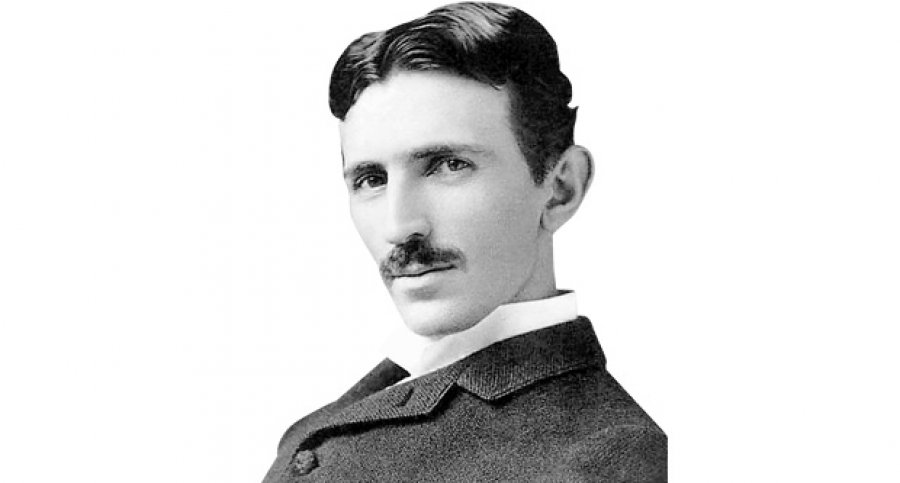 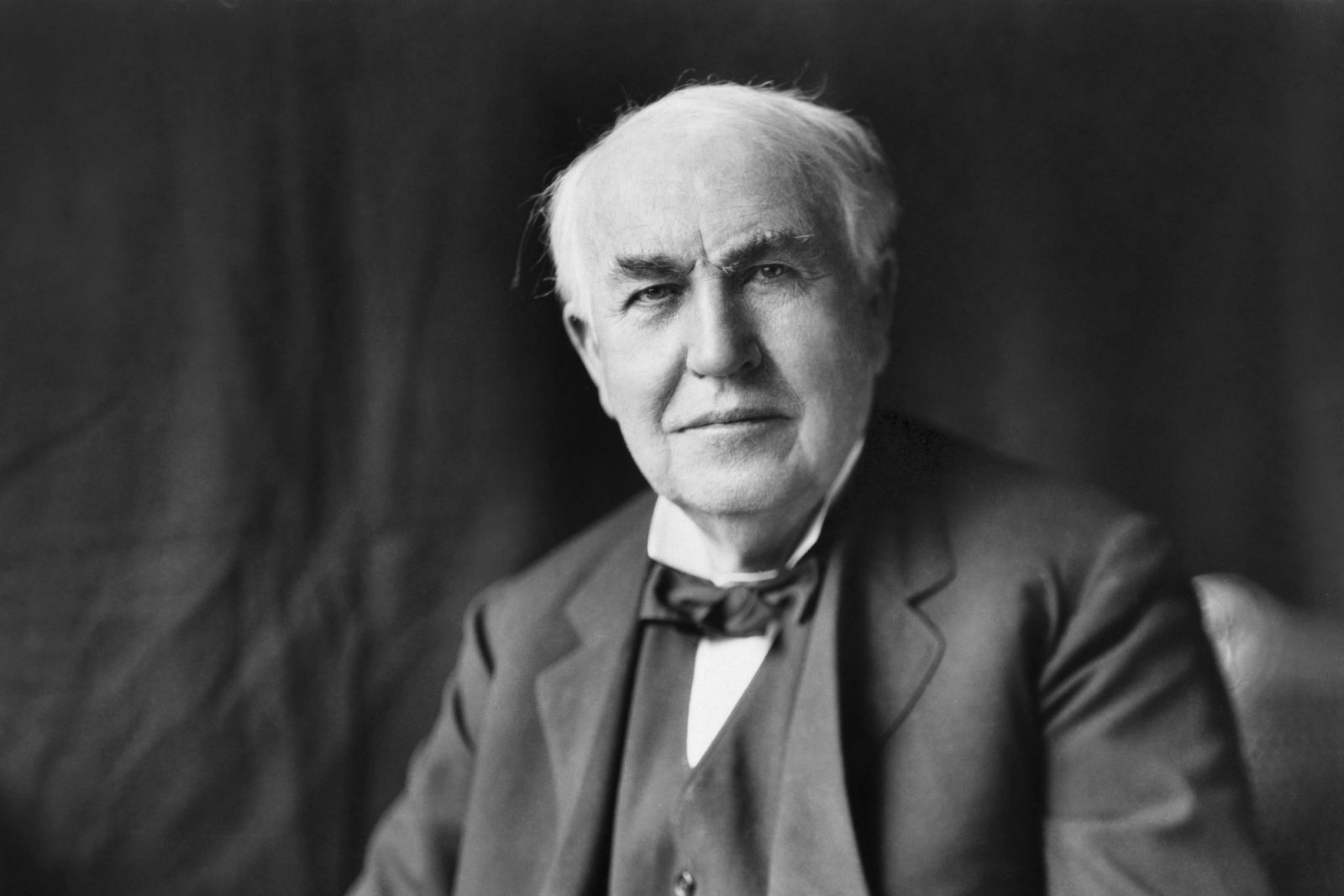 Nikola Tesla 
(naizmjenična struja )
Thomas  Alva Edison
(jednosmjerna struja)
Dani Nikole Tesle 2015.
11.12.2015
2
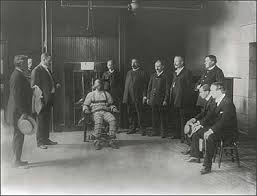 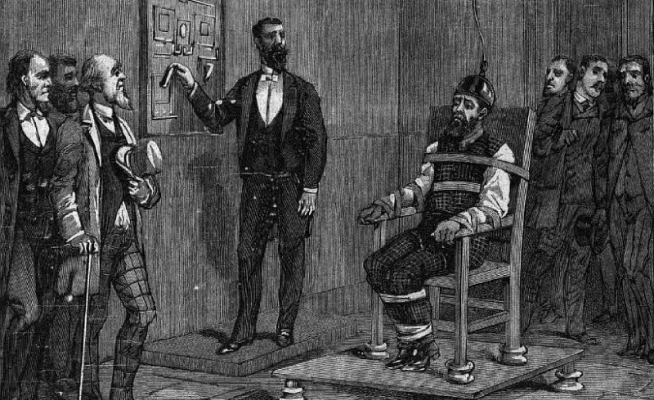 Isprobavanje Tesline struje na ljudskom tijelu
11.12.2015
3
Dani Nikole Tesle 2015.
Edison ubija slona Teslinovom strujom da dokaže da je opasna.
Životinja je umrla uzaludno, jer je Teslin, a ne Edisonov, sustav uspio.
Edisonova jednosmerna struja je bila standard u SAD i Europi.
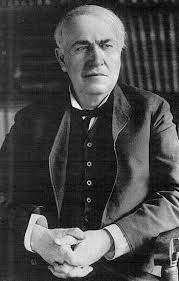 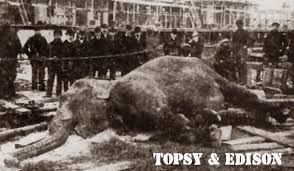 Thomas Edison ubija slona Teslinom strujom
Dani Nikole Tesle 2015.
11.12.2015
4
Tesla razvija sistem za proizvodnju i upotrebu naizmenične struje.
 Udružio se sa George Westinghouse-om da bi komercijalizirao ovaj sustav.
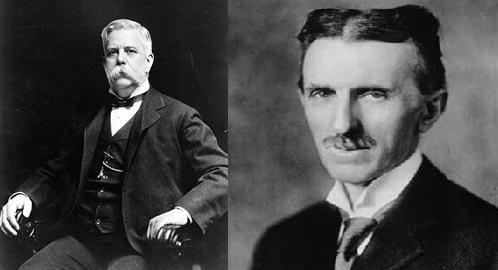 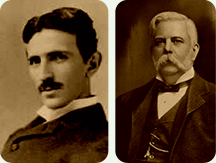 Nikola Tesla i Westinghouse
Dani Nikole Tesle 2015.
11.12.2015
5
Prednost je imala naizmjenična struja.
Snaga je bila proizvod napona i struje.
 Nizak napon zahtijeva veliku struju, a visoki napon malu struju.
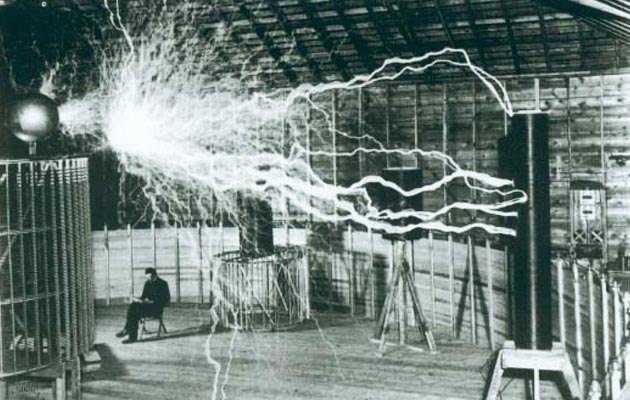 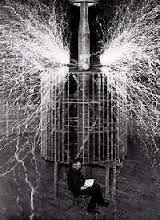 Teslina naizmjenična struja
Dani Nikole Tesle 2015.
11.12.2015
6
Teslina naizmenična struja je zamijenila jednosmjernu struju u mnogim primjerima proizvodnje.
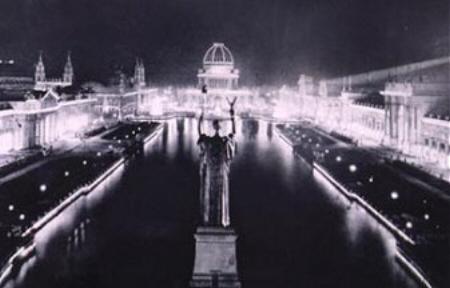 Svjetska izložba 1893. godine osvetljena pomoću energije naizmenične struje
Dani Nikole Tesle 2015.
11.12.2015
7